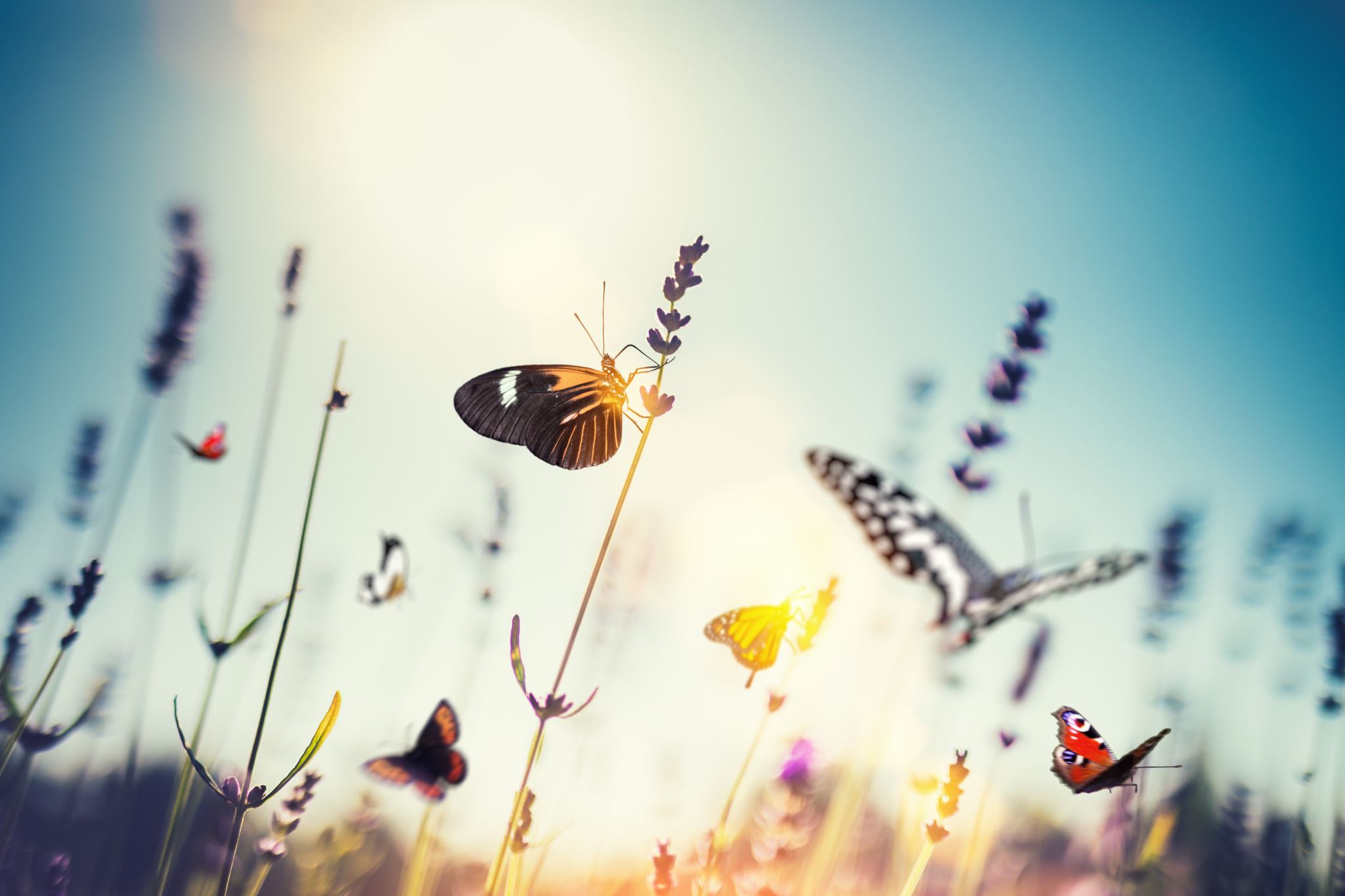 WINCENTY WITOS      1874-1945
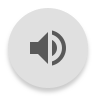 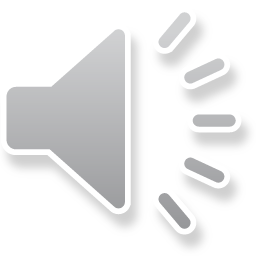 WINCENTY WITOSUR. 21 STYCZNIA 1874W WIERZCHOSŁAWICACH – POLSKI POLITYK, DZIAŁACZ RUCHU LUDOWEGO, TRZYKROTNY PREMIER RZECZYPOSPOLITEJ POLSKIEJ.
DZIECIŃSTWO I MŁODOŚĆ
Wincenty Witos przyszedł na świat we włościańskiej rodzinie Wojciecha Witosa i Katarzyny ze Sroków. Był najstarszyz rodzeństwa, miał dwóch braci – Jana, który zmarłw wieku dziecięcym oraz Andrzeja, późniejszego posła na sejm RP I kadencji. Mając dziesięć lat rozpoczął naukę w dwuletniej szkole wiejskiej. Pracując jako drwal pomagał w utrzymaniu rodziny.
DZIAŁALNOŚĆ POLITYCZNA
Od 1895 r. związany był ze Stronnictwem Ludowym w Galicji. 

W latach 1895-1897 r. odbywał służbę wojskową w armii austriackiej, służąc w Tarnowie, Krakowiei Krzesławicach.
27 LUTEGO 1903 R. ZOSTAŁ WYBRANY DO RADY NACZELNEJ POLSKIEGO STRONNICTWA LUDOWEGO.W 1905 R. WSZEDŁ W SKŁAD SAMORZĄDOWEJ RADY POWIATOWEJ W TARNOWIE.W LUTYM 1908 R. ZOSTAŁ POSŁEM DO GALICYJSKIEGO SEJMU KRAJOWEGOWE LWOWIE.WYBRANY NA WÓJTA WIERZCHOSŁAWIC W KWIETNIU 1908 R. PEŁNIŁ TĘ FUNKCJĘDO LIPCA 1931 R.19 KWIETNIA 1911 R. ZOSTAŁ WYBRANY POSŁEM DO RADY PAŃSTWA (PARLAMENTU) W WIEDNIU.W MAJU 1913 R. PONOWNIE WYBRANO GO DO SEJMU KRAJOWEGO.PO ROZŁAMIE W PSL (GRUDZIEŃ 1913 R.) I POWOŁANIU PSL „PIAST” W LUTYM 1914 R. ZOSTAŁ WYBRANY JEGO WICEPREZESEM. FUNKCJĘ  TĘ PEŁNIŁ DO 1918 R.
16 SIERPNIA 1914 R., PO WYBUCHU I WOJNY ŚWIATOWEJ, WSZEDŁ W SKŁAD NACZELNEGO KOMITETU NARODOWEGO. W POŁOWIE 1916 R. ZOSTAŁ PREZESEM KLUBU POSELSKIEGO PSL „PIAST”.W ROKU 1917 WSTĄPIŁ DO LIGI NARODOWEJ, POZOSTAJĄC JEJ CZŁONKIEM DO 1918 R.16 CZERWCA 1917 R. WYGŁOSIŁ PIERWSZE I OSTATNIE PRZEMÓWIENIE PRZED CZŁONKAMI RADY PAŃSTWA,W KTÓRYM KRYTYKUJĄC WIEDEŃ ZA PROWADZENIE ANTYPOLSKIEJ POLITYKI, ZAPOWIEDZIAŁ POWSTANIE NIEPODLEGŁEJ POLSKI.
28 PAŹDZIERNIKA 1918 R. STANĄŁ NA CZELE POWSTAŁEJ W KRAKOWIE POLSKIEJ KOMISJI LIKWIDACYJNEJ, KTÓRA DWA DNI PÓŹNIEJ PRZEJĘŁA WŁADZĘ NA OBSZARZE ZACHODNIEJ MAŁOPOLSKI. OD 4 LISTOPADA PEŁNIŁ FUNKCJĘ JEJ PRZEWODNICZĄCEGO. W GRUDNIU 1918 R. ZOSTAŁ PREZESEM ZARZĄDU GŁÓWNEGO PSL „PIAST”, POZOSTAJĄC NA TYM STANOWISKU DO 1931 R. 26 STYCZNIA 1919 R. WYBRANY ZOSTAŁ NA POSŁA DO SEJMU USTAWODAWCZEGO.W KRYTYCZNYM MOMENCIE WOJNY POLSKO-SOWIECKIEJ 24 LIPCA 1920 R. STANĄŁ NA CZELE RZĄDU OBRONY NARODOWEJ.
STANOWISKO PREMIERA
Rząd Obrony Narodowej (RON, pierwszy rząd Wincentego Witosa) – gabinet koalicyjny, sformowany w okresie inwazji bolszewickiej pod kierownictwem premiera Wincentego Witosa . Utworzony 24 lipca 1920 roku przez Naczelnika Państwa Józefa Piłsudskiego po ustąpieniu rządu Władysława Grabskiego. Rząd podał się do dymisji 13 września 1921 roku.

W wyborach parlamentarnych w listopadzie 1922 r. został ponownie wybrany na posła.28 maja 1923 r., po zawarciu porozumienia pomiędzy PSL „Piast” i Chrześcijańską Demokracjąoraz Związkiem Ludowo-Narodowym, po raz drugi stanął na czele rządu.
Po raz trzeci premierem został 10 maja 1926 r., tworząc centroprawicowy rząd oparty na koalicji PSL „Piast”, Związku Ludowo-Narodowego, Chrześcijańskiej Demokracji i Narodowej Partii Robotniczej. Cztery dni później w konsekwencji przeprowadzonego zamachu majowego jego gabinet ustąpił.
PROCES BRZESKI
W czerwcu 1930 r. wziął udziałw Kongresie Centrolewu w Krakowie,w czasie którego zdecydowanie wystąpił przeciwko rządom sanacji.

9 września 1930 r. został aresztowany,a następnie przewieziony do więzienia wojskowego  w Brześciu.

Pod koniec listopada 1930 r. wyszedłna wolność po wpłaceniu kaucji.
EMIGRACJA  I POWRÓT
W październiku 1931 r., oskarżony razem z innymi działaczami opozycji o planowanie zamachu stanu,  zasiadł na ławie oskarżonych w procesie toczącym się przed Sądem Okręgowym w Warszawie. 13 stycznia 1932 r. skazano go na dwa i pół roku więzienia (wyrok obniżono następnie do półtora roku).

Pod koniec września 1933 r. wyjechałdo Czechosłowacji, decydując się na emigrację polityczną. Kilka dni później -  5 października – Sąd Najwyższy zatwierdził wyroki wydane na niego i innych oskarżonych w procesie brzeskim.

8 grudnia 1935 r. został wybrany przez Kongres prezesem Naczelnego Komitetu Wykonawczego Stronnictwa Ludowego.

W 1937 r. był inspiratorem strajku chłopskiego.
II WOJNA ŚWIATOWA
Po zajęciu Czech i Moraw przez wojska niemieckie powrócił 31 marca 1939 r. do kraju, a następnie zgłosił się do krakowskiej prokuratury. Przewieziony do więzienia w Siedlcach wyszedł na wolnośćpo kilku dniach. 17 maja 1939 r. objął funkcję prezesa PSL i wydał odezwę wzywającą do walkio niepodległość Polski.

Tuz po agresji Niemiec na Polskę, 3 września 1939 r. w drodze do Lwowa został ranny podczas niemieckiego bombardowania.

16 września 1939 r. władze niemieckie aresztowały go  i osadziły w więzieniu w Rzeszowie.

W październiku 1939 r. dekretem prezydenta RP na uchodźstwie Władysława Raczkiewicza amnestionowano go wraz z innymi skazanymi w procesie brzeskim.
PRZETRZYMYWANY PRZEZ NIEMCÓW W WIĘZIENIACH W TARNOWIE, KRAKOWIE, BERLINIE I POCZDAMIE, OSTATECZNIE 1 MARCA 1941 R.  ZE WZGLĘDU NA ZŁY STAN ZDROWIA ZOSTAŁ ZWOLNIONY. NAKAZANO MU JEDNAK STAŁY POBYTW WIERZCHOSŁAWICACH POD NADZOREM NIEMIECKICH WŁADZ OKUPACYJNYCH .W LIPCU 1944 R. ODMÓWIŁ NIEMCOM WYDANIA ANTYSOWIECKIEJ ODEZWYDO NARODU.W CZERWCU 1945 R. NIE PRZYJĄŁ ZAPROSZENIA DO MOSKWY NA KONFERENCJĘ DOTYCZĄCĄ POWSTANIA TYMCZASOWEGO RZĄDU JEDNOŚCI NARODOWEJ.28 CZERWCA POWOŁANY ZOSTAŁ PRZEZ PREZYDIUM KRAJOWEJ RADY NARODOWEJ NA STANOWISKO JEJ WICEPREZYDENTA. CIĘŻKO CHORY NIE PODJĄŁ PRAC W KRN.22 SIERPNIA WYBRANO GO PREZESEM PSL.
PO WOJNIE
W 1945 powołano go na wiceprzewodniczącego Krajowej Rady Narodowej, jednak ze względu na ciężką chorobę nie podjął się pełnienia tej funkcji. Nie skorzystał także z zaproszenia do wzięcia udziału w rozmowach moskiewskich w sprawie utworzenia Tymczasowego Rządu Jedności Narodowej. Wraz ze Stanisławem Mikołajczykiem utworzył Polskie Stronnictwo Ludowe, od sierpnia 1945 był prezesem tego ugrupowania (zastępcą był Mikołajczyk).
ŚMIERĆ
Zmarł w szpitalu Ojców Bonifratróww Krakowie, o 6.30 w środę 31 października 1945.
Podczas pogrzebu utworzono kondukt żałobny, który w dniach 3–6 listopada przeszedł pieszo z Krakowa (gdzie w Kościele Mariackim miała miejsce msza poświęcona zmarłemu) do Wierzchosławic - rodzinnej wioski polityka. W ostatniej drodze towarzyszyły mu tłumy zwolenników ruchu ludowego.
ODZNACZENIA
Odznaczony w 1921 Orderem Orła Białego. Utracił go w konsekwencji wyroku sądowegow procesie brzeskim. Odznaczenie zostało mu formalnie przywrócone w związku z amnestią, na mocy dekretu prezydenta RP Władysława Raczkiewicza z dnia 31 października 1939, jednak nigdy fizycznie go nie odzyskał. 25 września 2011 prezydent RP Bronisław Komorowski przekazał insygnia Orderu Orła Białego rodzinie Wincentego Witosa.
Pośmiertnie odznaczony Orderem Krzyża Grunwaldu I klasy.
Uhonorowany również odznaczeniami zagranicznymi, m.in. Orderem Gwiazdy Rumunii.
Z inicjatywy Józefa Putka wydana została seria znaczków pocztowych, m.in. z podobizną Wincentego Witosa.
.
NADANIE IMIENIA I SZTANDARU
OD 11 MAJA 2016 ROKU NASZ SZKOŁA NOSI IMIĘ WINCENTEGO WITOSA, Z CZEGO JESTEŚMY DUMNI.
NA SESJI WYJAZDOWEJ, KTÓRA ODBYŁA SIĘ 11.05.2016 ROKU W ŚWIETLICY WIEJSKIEJ W WĘGRACH SZKOLE NADANO IMIĘ WINCENTEGO WITOSA.
W DNIU 3 CZERWCA 2016 ODBYŁA SIĘ UROCZYSTOŚĆ NADANIA SZTANDARUI POŚWIĘCENIA TABLICY PAMIĄTKOWEJ.
POMNIK WINCENTEGO WITOSA W WĘGRACH
DZIĘKUJĘ ZA UWAGĘ
Martyna Bronowicka